PART 
TWO
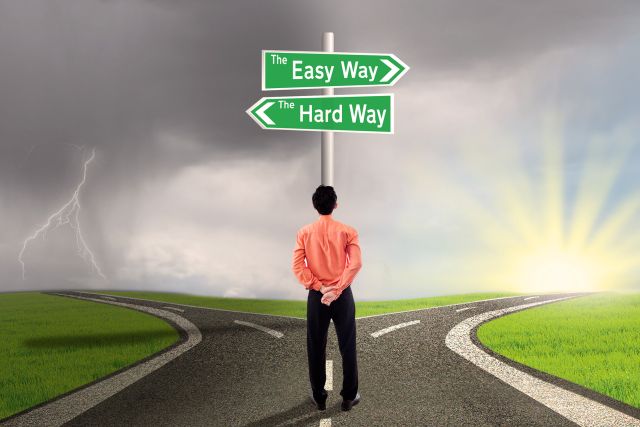 GIVING DIRECTIONS
GO STRAIGHT!
TURN RIGHT!
TURN LEFT!
GO BACK!
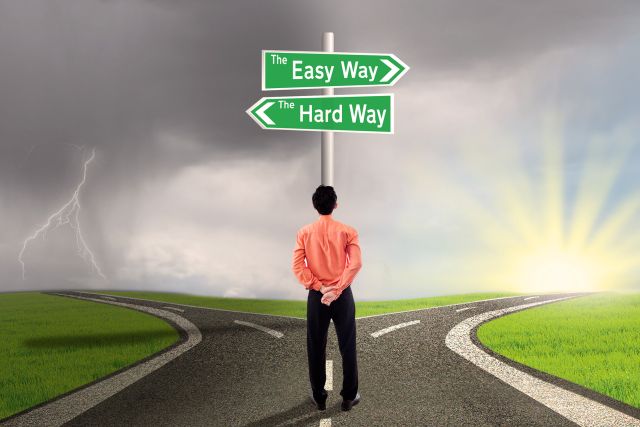 ONCE MORE
GO STRAIGHT!
TURN RIGHT!
TURN LEFT!
GO BACK!
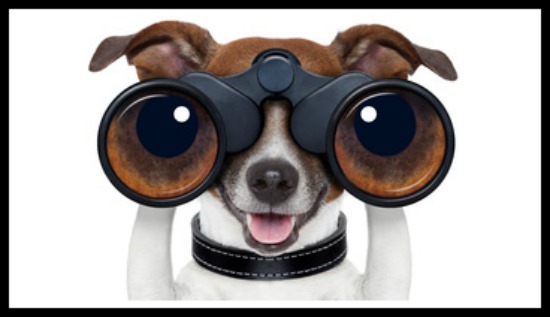 SPOT THE DOG!
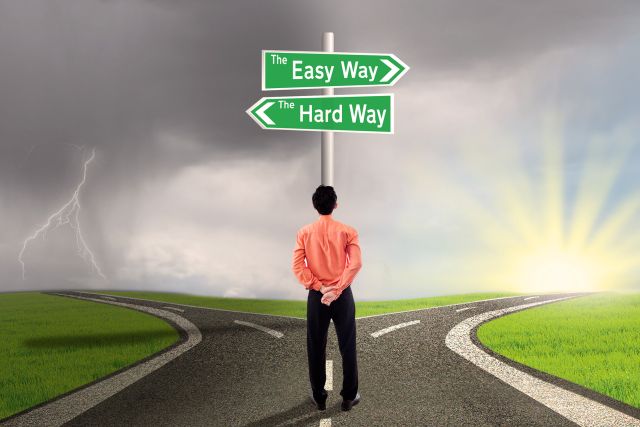 ONE
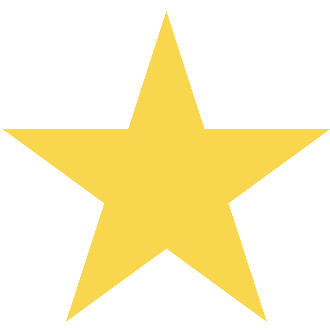 GO STRAIGHT!
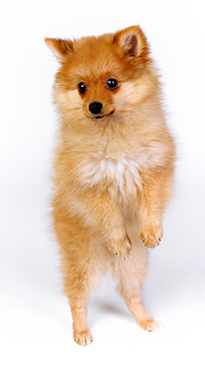 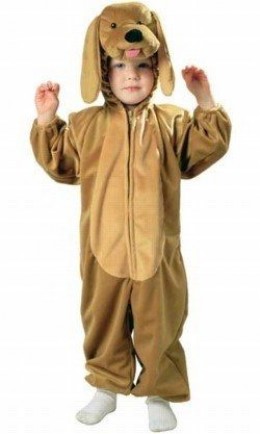 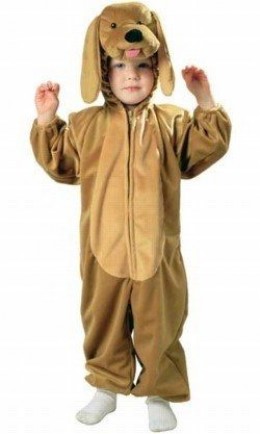 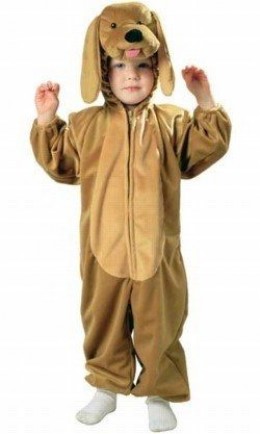 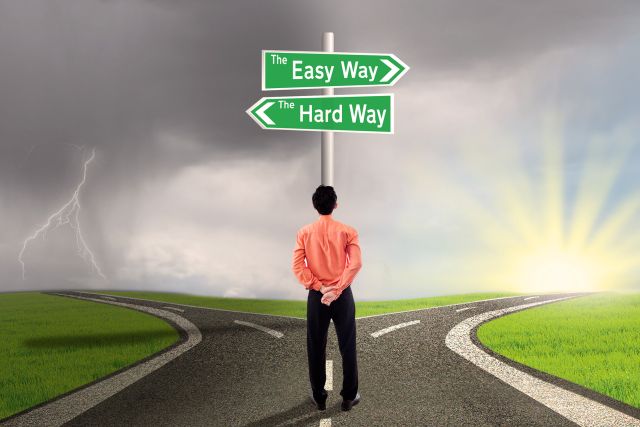 TWO
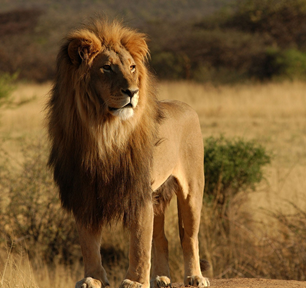 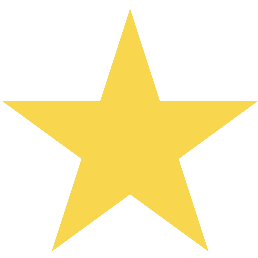 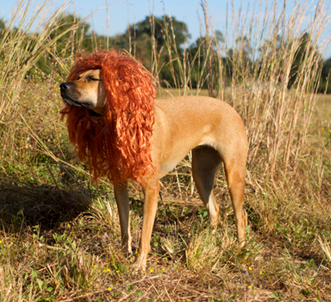 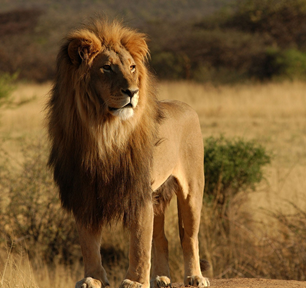 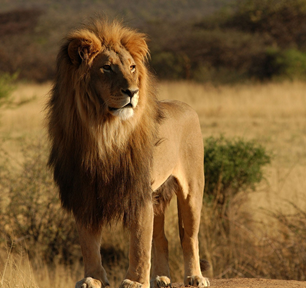 TURN RIGHT!
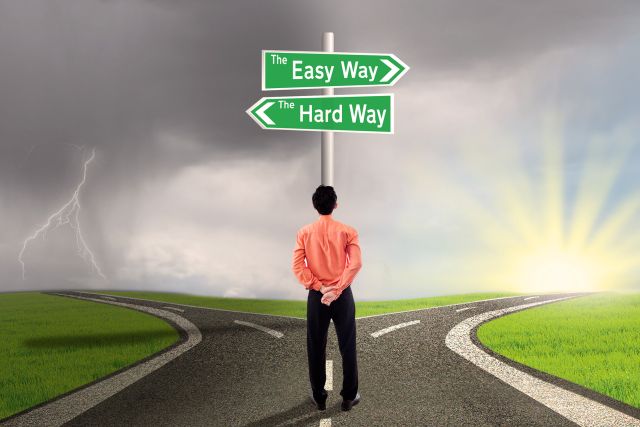 THREE
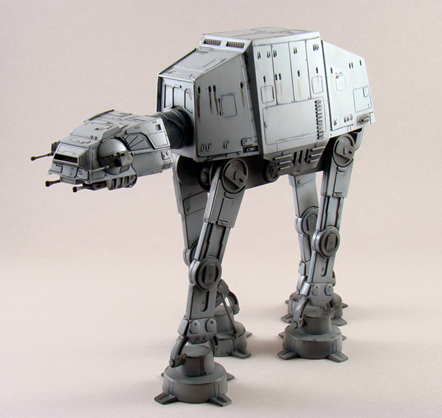 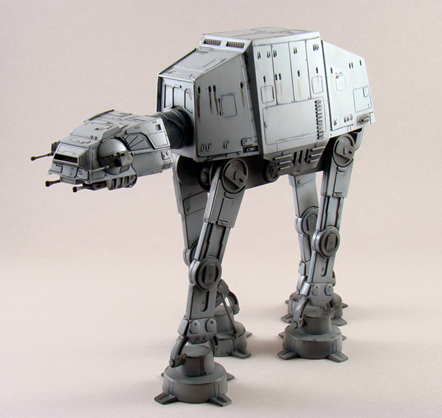 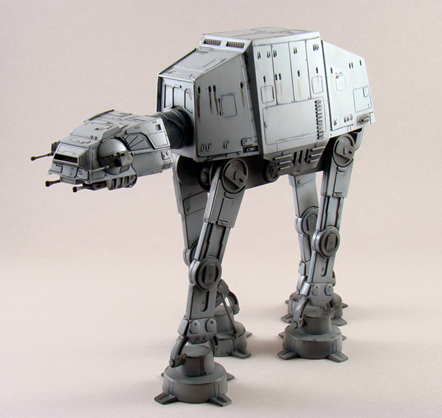 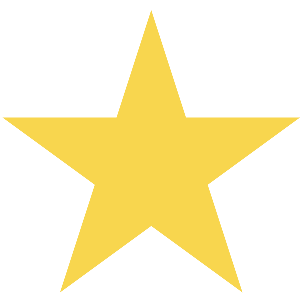 GO BACK!
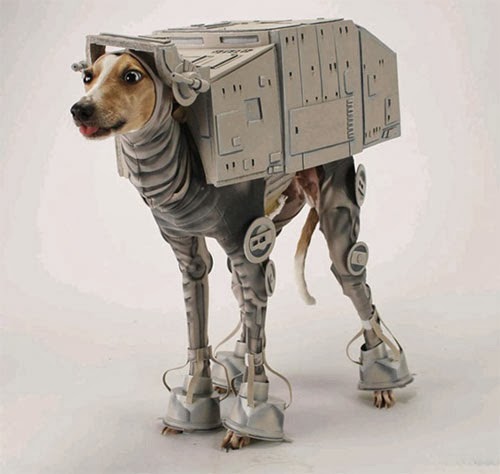 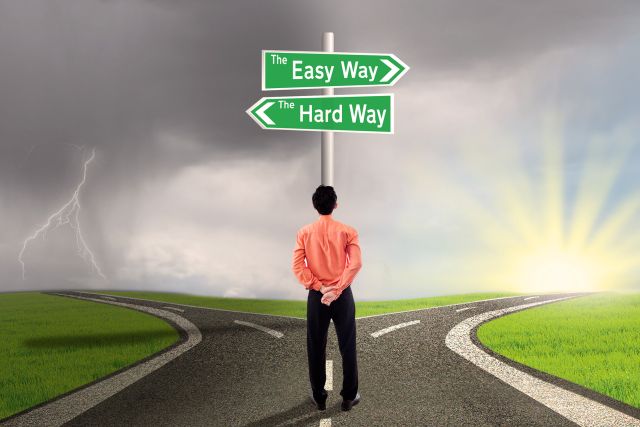 LAST